800m
Conjunto
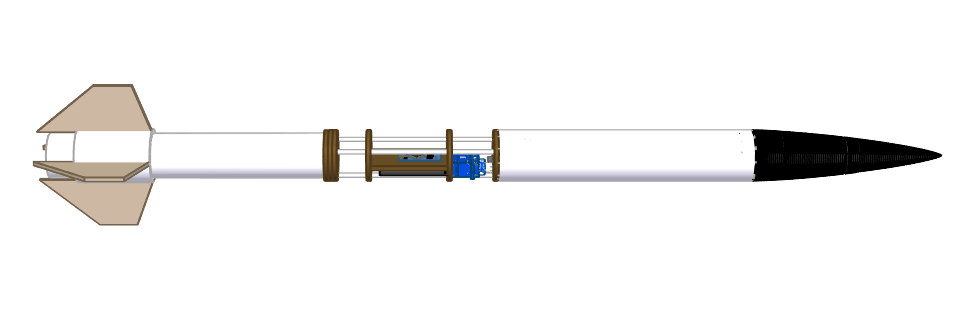 Cavernas
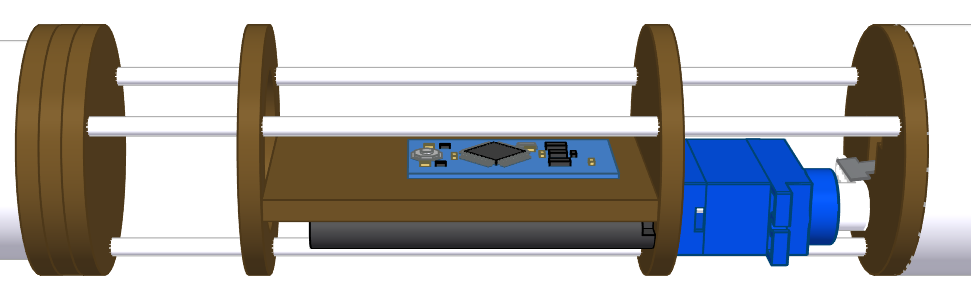 Mecanismo
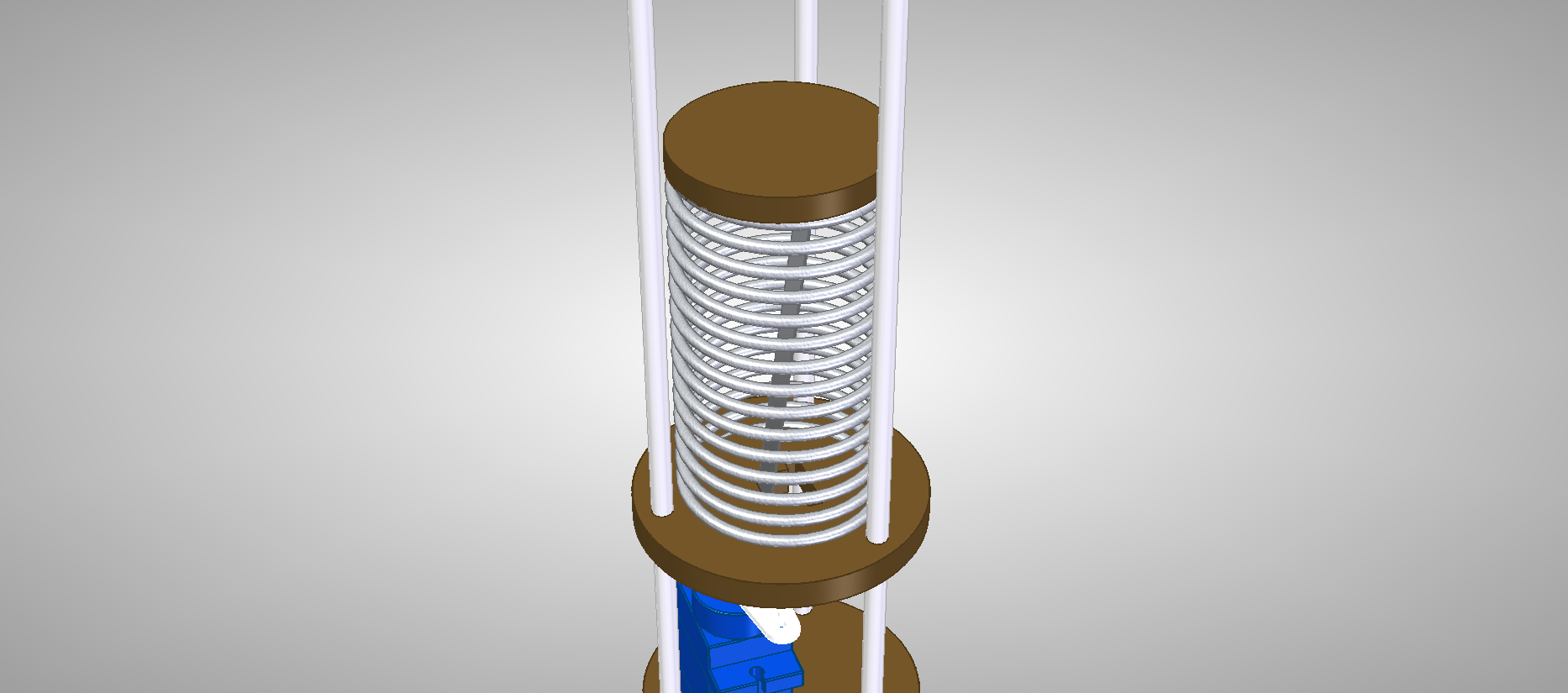 Projeto do Motor
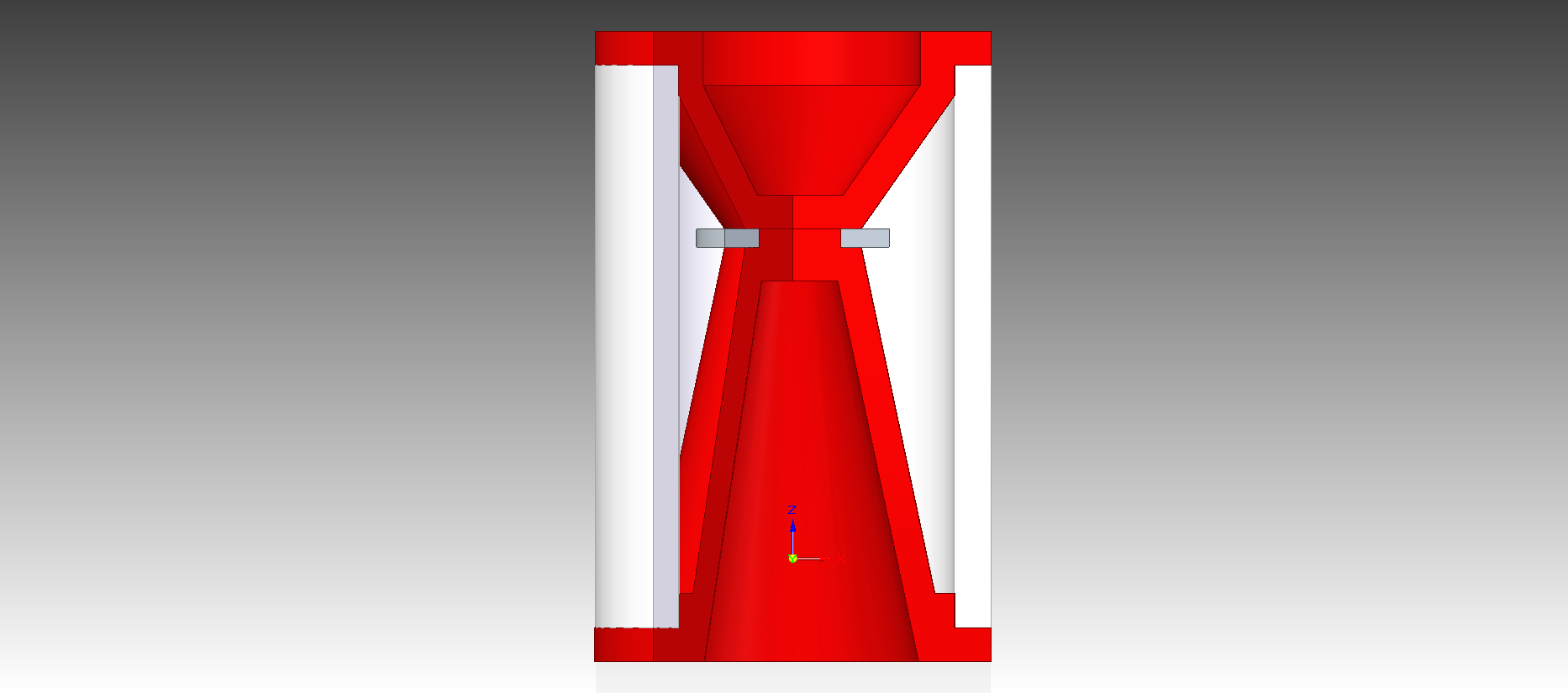 Projeto do Motor
Motor TPS-MSS
Molde de Grãos
Construção
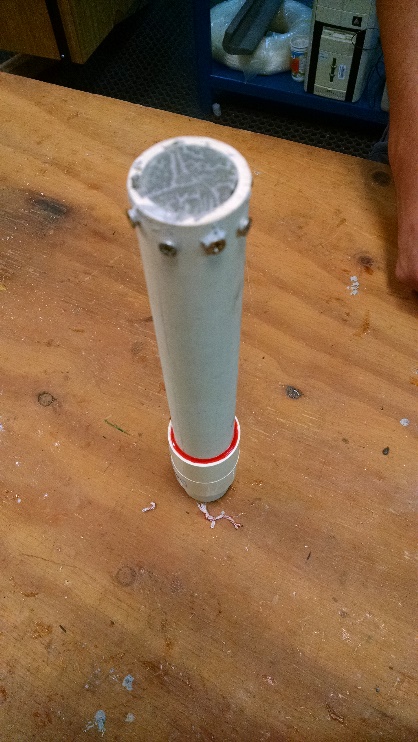 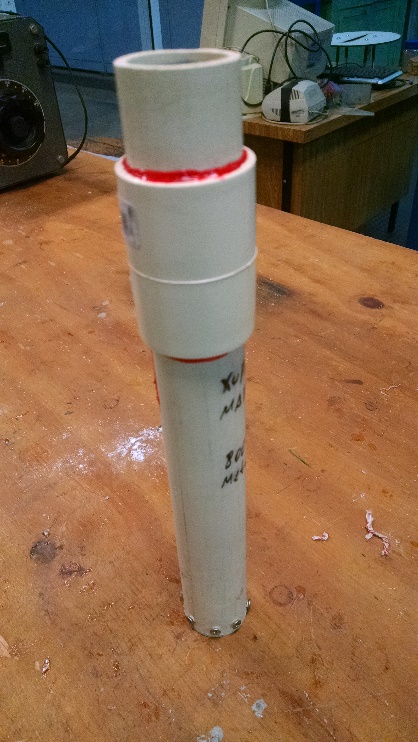 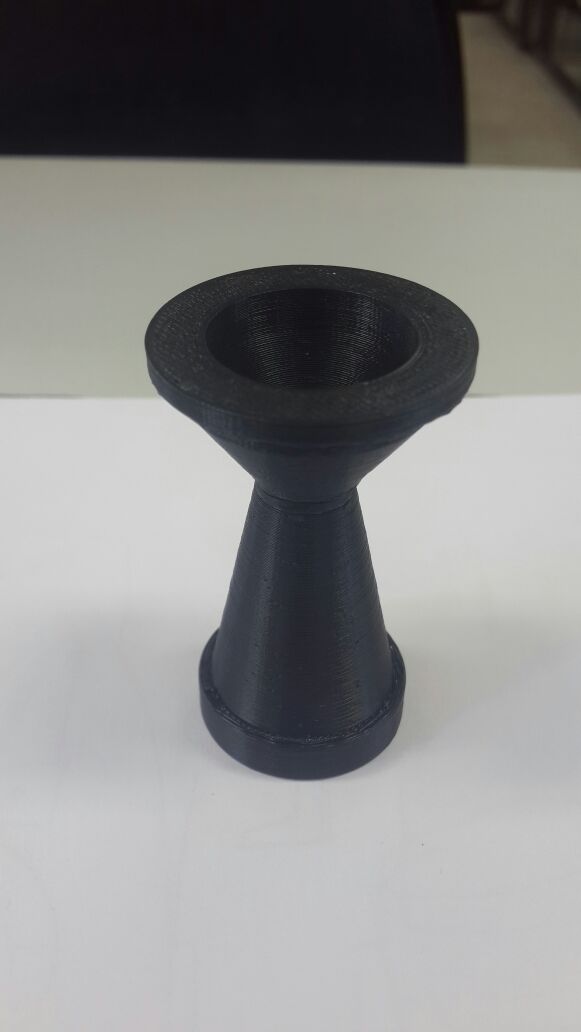 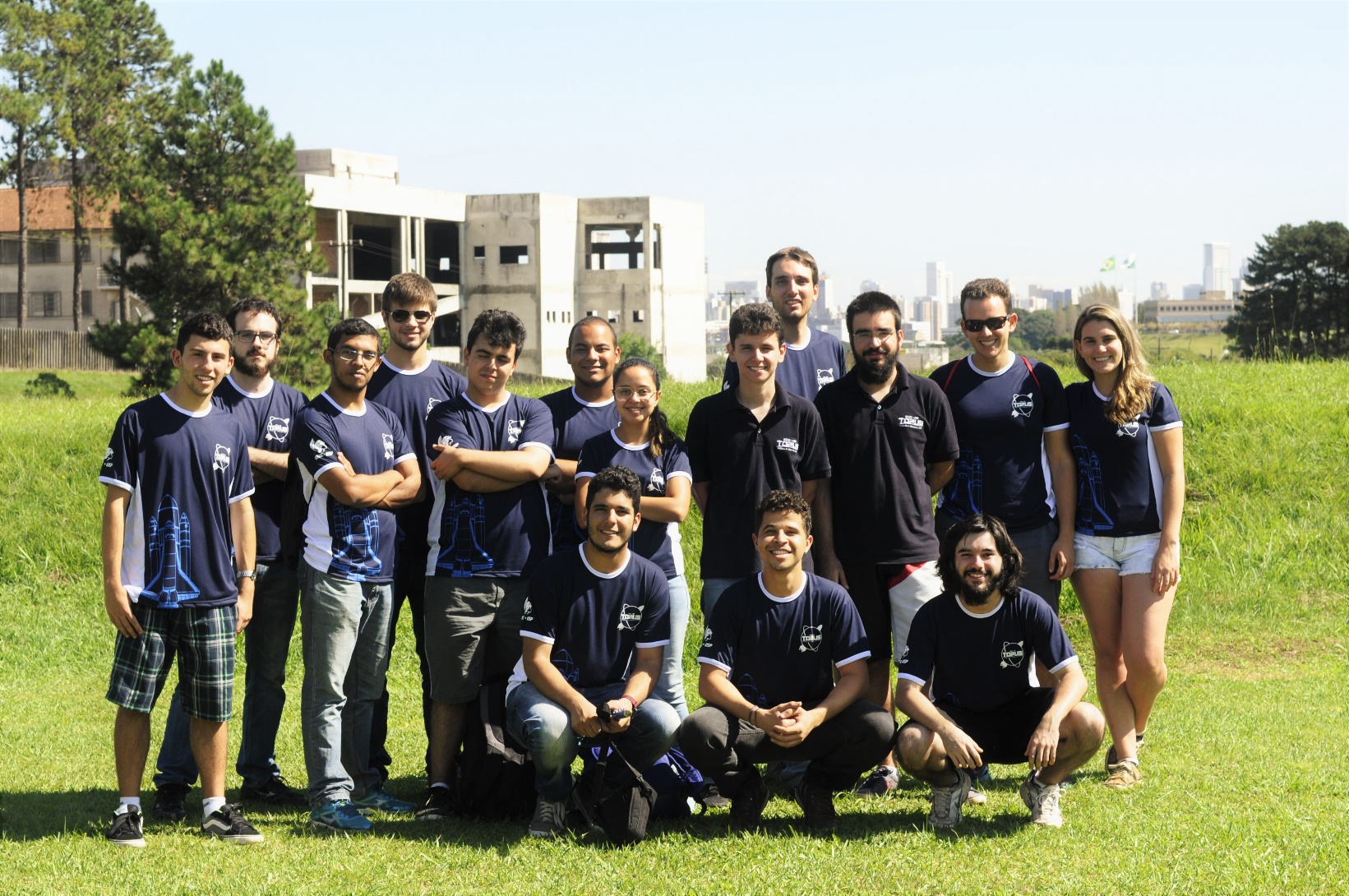